Newburgh Primary School
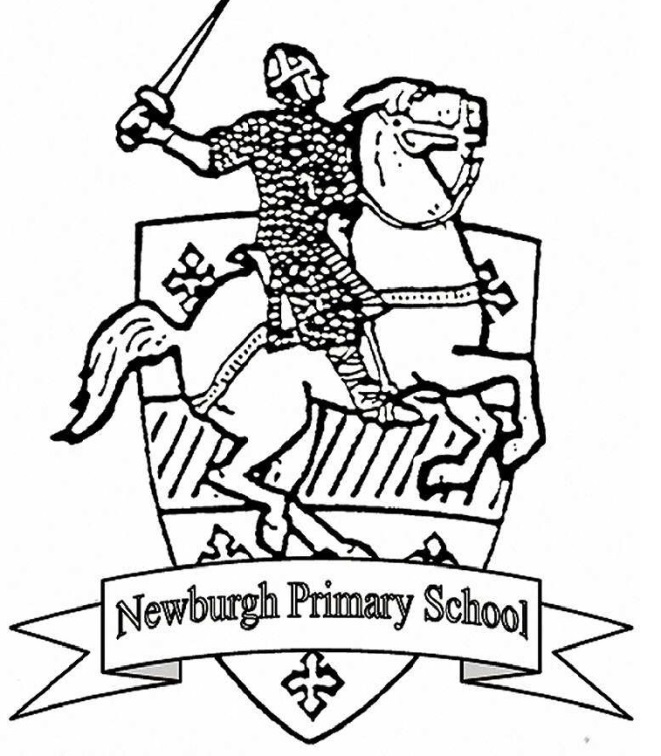 Newburgh Primary School Values
Nurturing
Engaged
Welcoming to everyone
Be considerate
Unique
Resilient
Great achievers
Happy and Healthy
THE IMPORTANCE OF
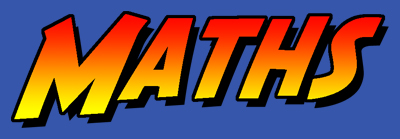 The Importance of Struggle
https://www.youcubed.org/resources/excerpt-of-jo-from-the-importance-of-struggle/
Is there such a thing as a ‘maths’ person?
https://www.youcubed.org/resources/many-ways-see-mathematics-video/
Myths about Maths!
Myths about Maths!
Maths is so much more than school, tests, exams… 
Maths can and has changed the world!
Mathematicians who Changed the World
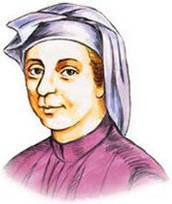 Leonardo FibonacciMost famous for the Fibonacci sequence. 
1, 1, 2, 3, 5, 8…
Mathematicians who Changed the World
Alan Turing – Computer Scientist & Cryptanalyst
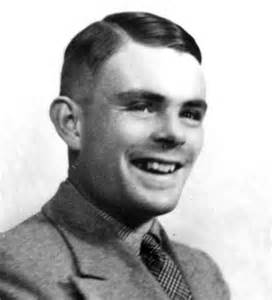 Famous for helping to design the Bombe, which cracked the Enigma code.Shortened WWII by 4 years.
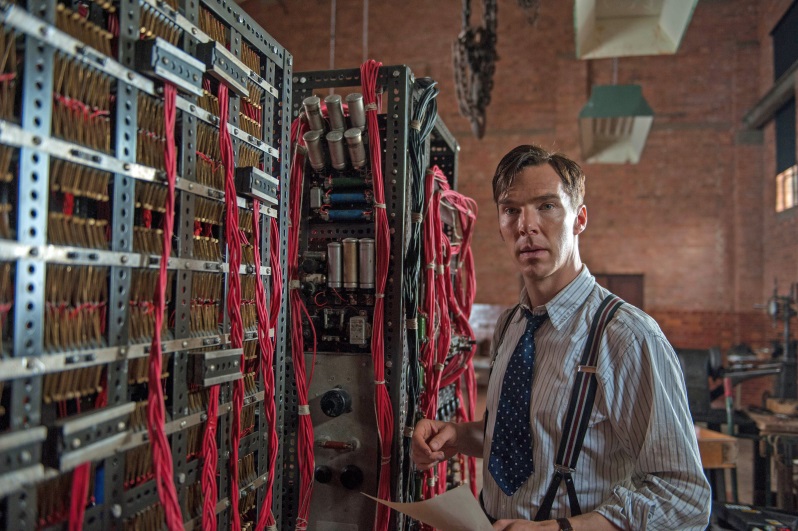 Mathematicians who Changed the World
Ada Lovelace – World’s First Computer Programmer
A writer and a mathematician


Translation program
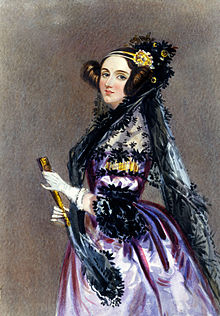 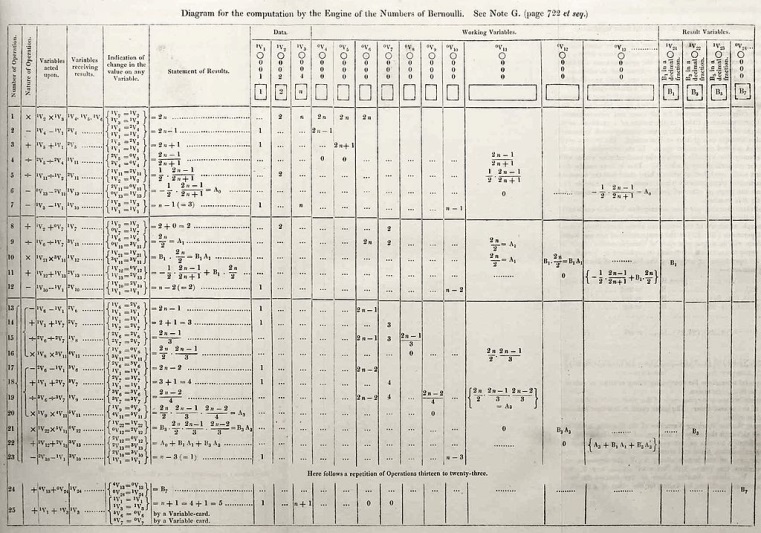 Mathematicians who Changed the World
Katherine Johnson loved maths. Early in her career, she was called a “computer.” She helped NASA put an astronaut into orbit around Earth. And then she helped put a man on the Moon.
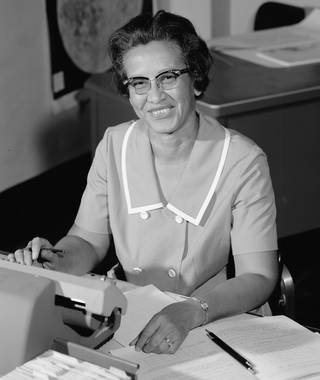 https://youtu.be/VyDTpj8uxs8
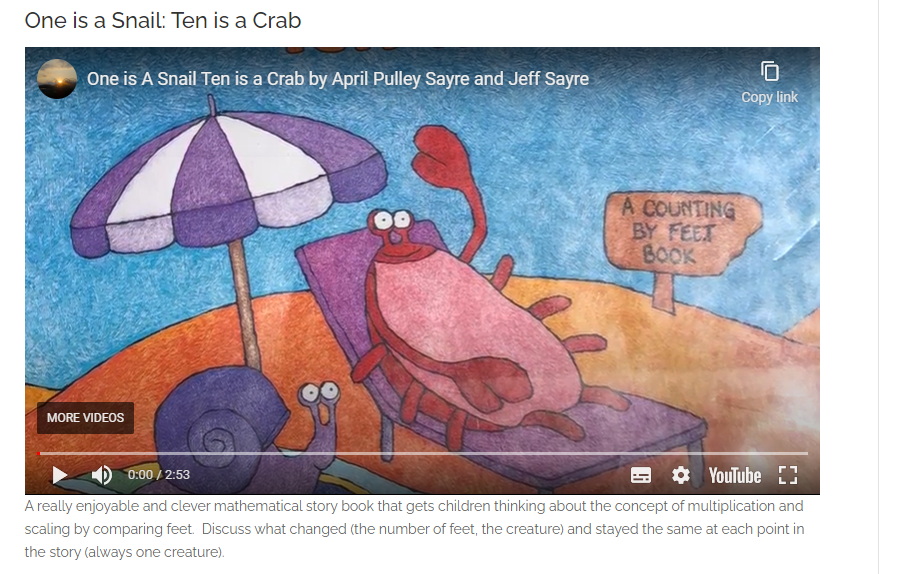 https://www.youtube.com/watch?v=keqYM4zfNl8
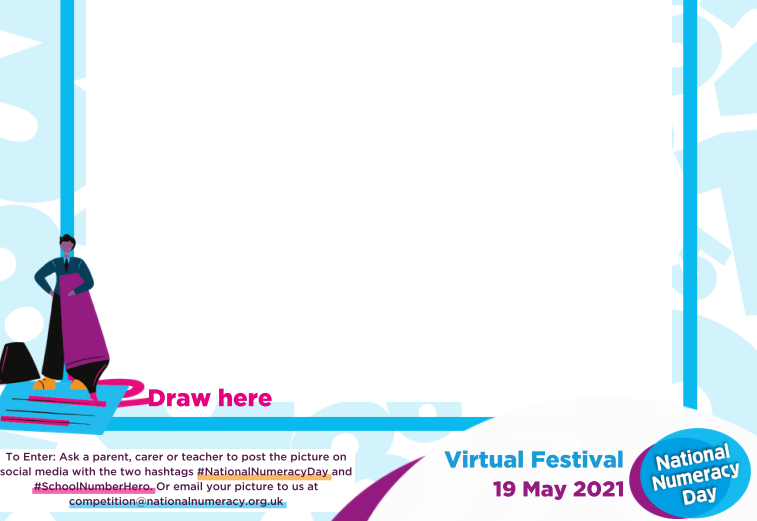